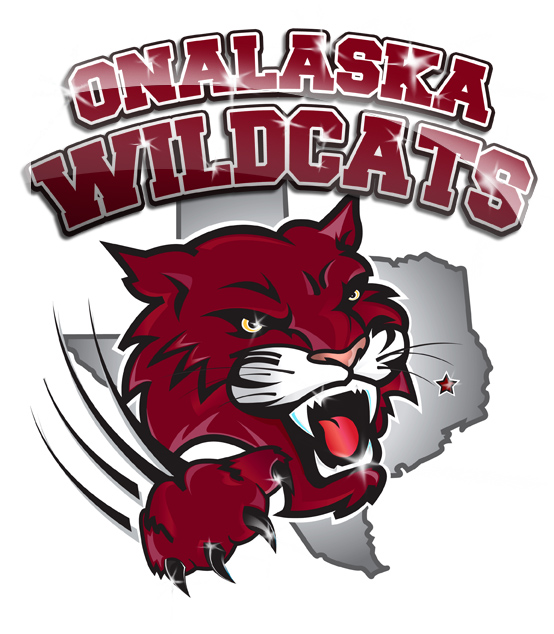 2017/2018 School Year
*From TEA’s Most Recent District Snapshots
Take a Look Back
10 Years Ago 
TEA Data VS Most Recent District Snapshots

						
	In ALL tests taken OISD trailed the State by 10 points - Currently lead the State 	by 7 points	
				
	In math OISD trailed the State by 10 points- Currently lead the State by 6 points					
	
	In social studies OISD trailed State by 13 points - Currently lead the State by 6 	points					
	
	In reading/ELA, writing and science, OISD matched the State average - Currently 	OISD leads the State average in these tests by an average of 6 points		
	
	OISD SAT scores were 150 points below the State average -Currently OISD matches the 	State average
OISD Historical Enrollment Report
2006-2007 to Present
Enrollment Outlook
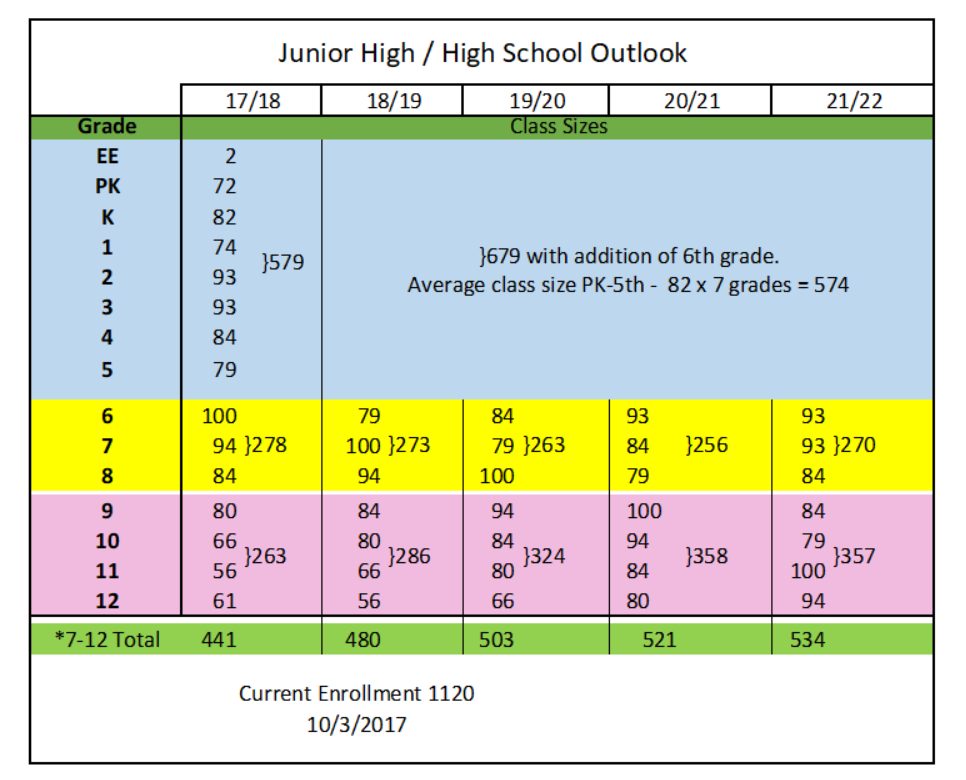 August 2017
Enrollment 1115

	Property Value $600,460,631

	Fund Balance $4,595,329

	2014-2017 Fund Balance Grew $877,183

	Current monthly operating costs $790,000 (Sept. 2017)

	3 month operating costs $2,370,000

	6 month operating costs $4,740,000

            Consistently rated Superior by TEA Financial Integrity          	Rating System of  Texas

             OISD is considered a Chapter 41 District *not in recapture
Employee Summary for 2017-2018
Professional:     		12
(Superintendent, Principals, AP’s 
Counselors, Instructional Specialists, 
AD, Curriculum & Special Programs)

Teachers:     		78

Auxiliary Paraprofessionals: 	30

Auxiliary Clerical/Other:   	9
(Nurse, Secretaries, Admin Assistant, Registrars)

Cafeteria:     			13

Custodial:     		10

Maintenance:     		7

Technology:  		3

Transportation:     		13
(5 have dual role as Para or Teacher)
	
	   Total Employees:	175
Transportation Report
Department Stats:
72 Sq. Miles in District
12 Regular Education Bus Routes
1 Special Education Bus Route
12 Route Buses
 3 Trip Buses
11 Full Time Drivers
 3 Full Time Employees
 0 Substitutes
Est. Regular Bus 351 miles/day
Est. Special Education Bus 80 miles/day


Department Future Needs:
Special Needs Bus
77 passenger Regular School Bus
Technology Report
New Technology Purchases for 2017-18:
	PC upgrades for entire district (371 devices)
	iPads (20 devices)
	Tablets (15 devices)
	Chromebooks (195 devices)
	Chrome carts (9 carts)
	Computer lab tables (30 tables)
 
PCs (with monitor, keyboard & mouse): 492 (-67)
	Student: 380 (OES: 172 OJSH: 208)
	Teacher/staff: 112 (OES: 58 OJSH: 54)
 
Laptops: 25
	OES: 25
Tablets: 33 (+15)
	OES (PreK & 1st): 33
Chromebooks: 603 (+195)
	OES: 130		
	OJSH: 366
	PDC: 30
Chrome carts: 21 (+9)
	OES: 5
	OJSH: 15
	PDC: 1
 






iPads: 52 (+17)
	OES (K &2nd) 41
	OJSH Science: 7
	OJSH Yearbook: 4
 
Document Cameras: 54 (+5)
	OES: 40
	OJSH: 13
	PDC: 1
e-Beams: 66 (+6)
	OES: 42
	OJSH: 23
	PDC: 1
Smart Boards: 3 (-7)
TI N-Spire Handhelds:  180 OJSH (Math & Chemistry) (+41)
InFocus Projectors: 95
Technology Upgrade Schedule
Phase 1: Purchase, set-up, replace/upgrade
-Spring 2017: Purchase 371 PC’s for entire district: COMPLETED
-Summer 2017: Set up & replace staff/faculty PC’s for entire district (approx. 118)
		Teachers: COMPLETED
		Staff: IN PROGRESS 
		-Set up student PC’s for new Information Technology Lab at OJSH COMPLETED
-Fall 2017: Set up and replace student PC’s at OES: IN PROGRESS
	-Organize Upgrade schedule for Chromebooks/devices IN PROGRESS
-Spring 2018: Set up and replace student PC’s at OJSH five labs: COMPLETED
	-Student PC’s in classrooms: IN PROGRESS
Phase 2: Transition to Windows 10
-Summer 2019: transition staff/faculty to Windows 10
-2019-20: transition student PC’s to Windows 10
	-Transition all other devices, programs, etc.. to Windows 10
Phase 3: Upgrade Schedule Rotation
-Start rotating Upgrade schedule for 492PC’s (3-5 yrs.) PC’s would be purchased the semester/summer prior to implementation to allow for imaging, loading software, set-up, installs, etc..	-Fall/Spring 2020-21: OES K-3 Lab, OES 4-6 Lab, OJSH 106 Lab
	-Summer 2021: Staff/Faculty district wide
	-Fall 2021: OES students
	-Spring 2022: OJSH Students
Child Nutrition Report
2016-2017
Basic Claim reimbursed $468,003.06
Served 115,876 Lunch
Served 97,437 Breakfast
Served 4,016 Summer Feeding Program Meals creating approximately $13,052.16 in income.
September 2016 Basic Claim reimbursed $58, 821 and September 2017 Basic Claim reimbursed $79,580
Basic Claim Reimbursement was up 26% over 2016

Purchases:
2 Ice Machines
2 Ice Cream Freezers
Replenished Small wares

Department Stats:
2016-2017 to Date, this program has been operating in budget.  No local funds contributed.
Have 13 employees- 9 full time; 4 part time
0 substitutes

Cover special events: Read Well, Honor’s Dinner, Teacher Meals and After School Snacks
High School offers at least 7 different meals a day
Elementary offers at least 4 different meals a day
Custodial Report
Department Stats:

9 Employees
206,325 Square Feet to Clean
Allow 10-12 minutes per classroom to clean
Additionally maintains gym, weight room, Ag Barn, Snack Bar, Locker Rooms and Administration Building as well as summer cleaning: remove all furniture, strip and wax total district.
Clean windows
Shampoo and vacuum carpets
Maintenance Report
Department Stats:
Maintenance-
5 employees
206,325 Square Feet of buildings and facilities
Repair or replace A/C units- Replaced 4 units 
Remodeled Admin Office
Maintain all equipment for kitchens, Ag, classrooms
Build fences, gates
Fabricated parts
Repair all electrical
Maintain all sports facilities
Maintains District equipment
Repairs or replaces all locks and keys
Does shipping and receiving of all packages coming in and going out of District
Pest control
Custom wood work
Grounds-
1 Employee
Maintains grounds in District
Maintains Baseball fields for school as well as Baseball and Softball Practice fields for Little League
Repairs and services own equipment
Also helps where needed with other District jobs
Repairs all irrigation equipment
Onalaska ISD 2016-2017 FIRST Rating
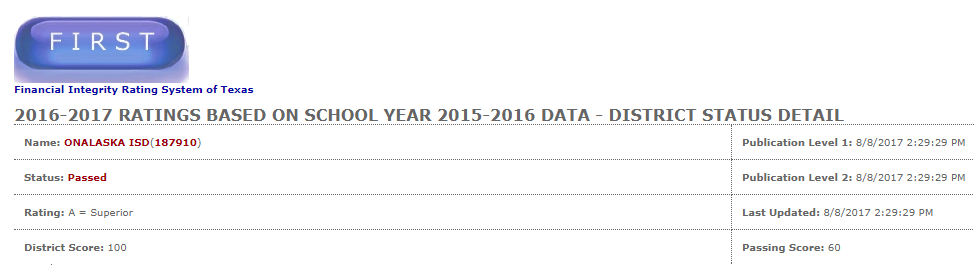 2017 Accountability Report (Percent Passing)
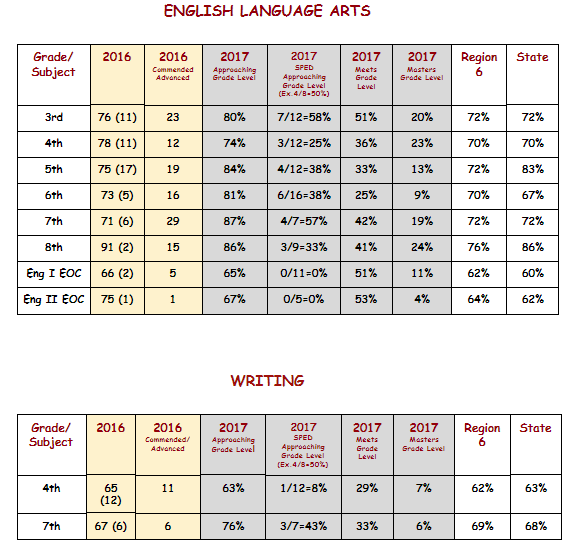 2017 Accountability Report (Percent Passing)
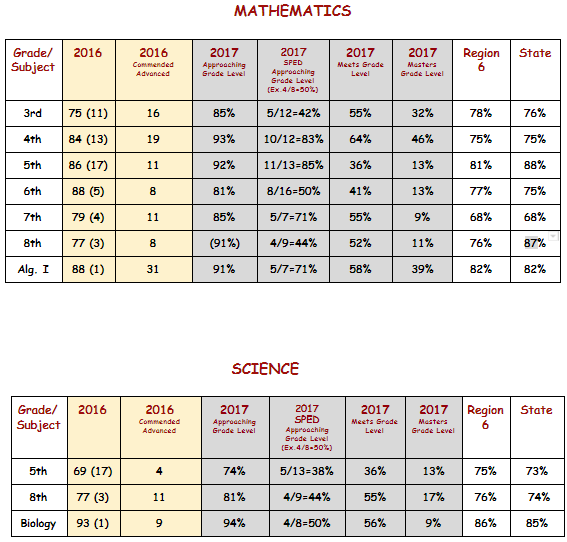 2017 Accountability Report (Percent Passing)
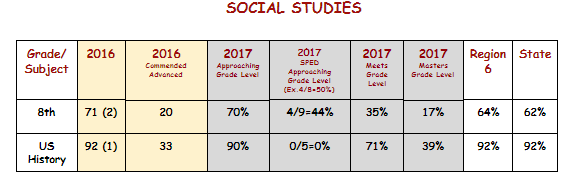 2017 Accountability Report
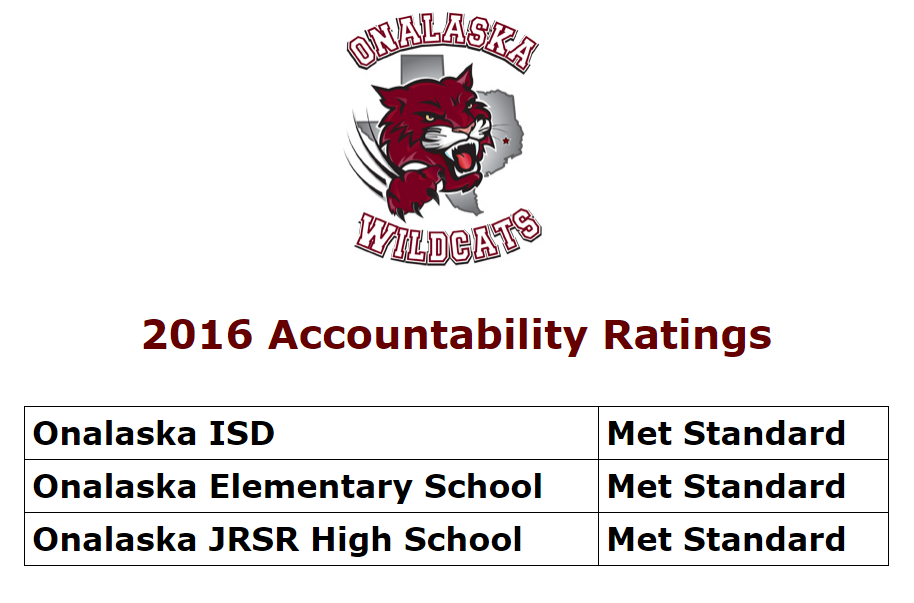 2017 Accountability Summary - District
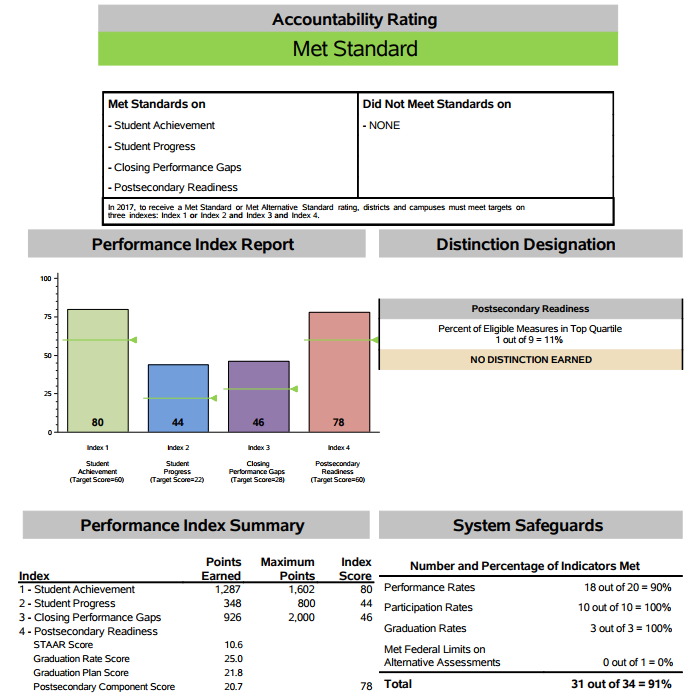 2017 Accountability Summary – Elementary/Intermediate
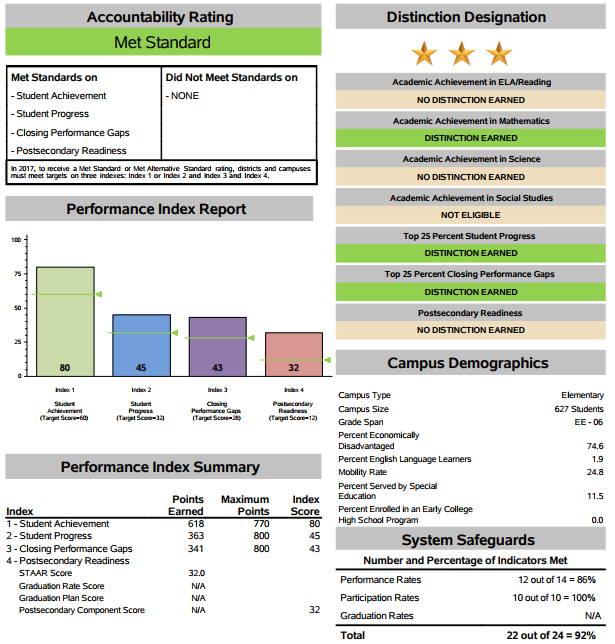 2017 Accountability Summary – Junior Senior High
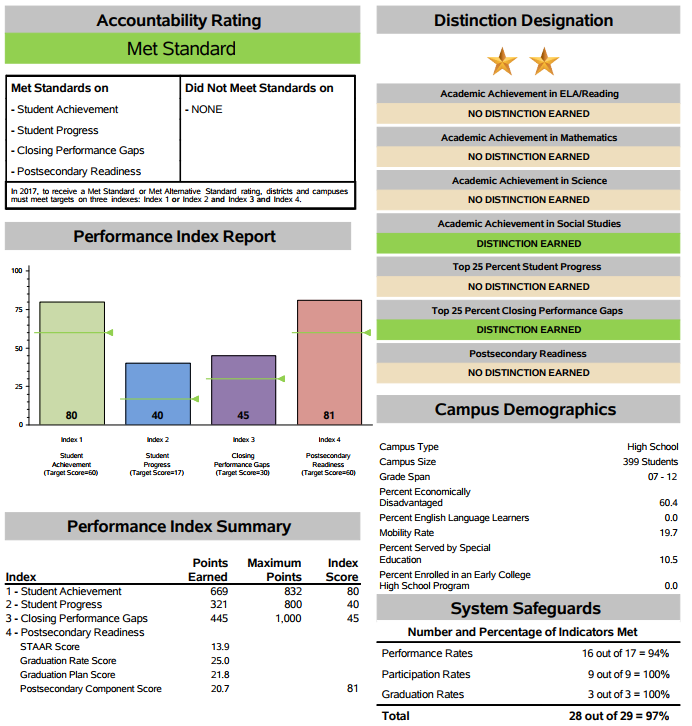